Water problems in Croatia
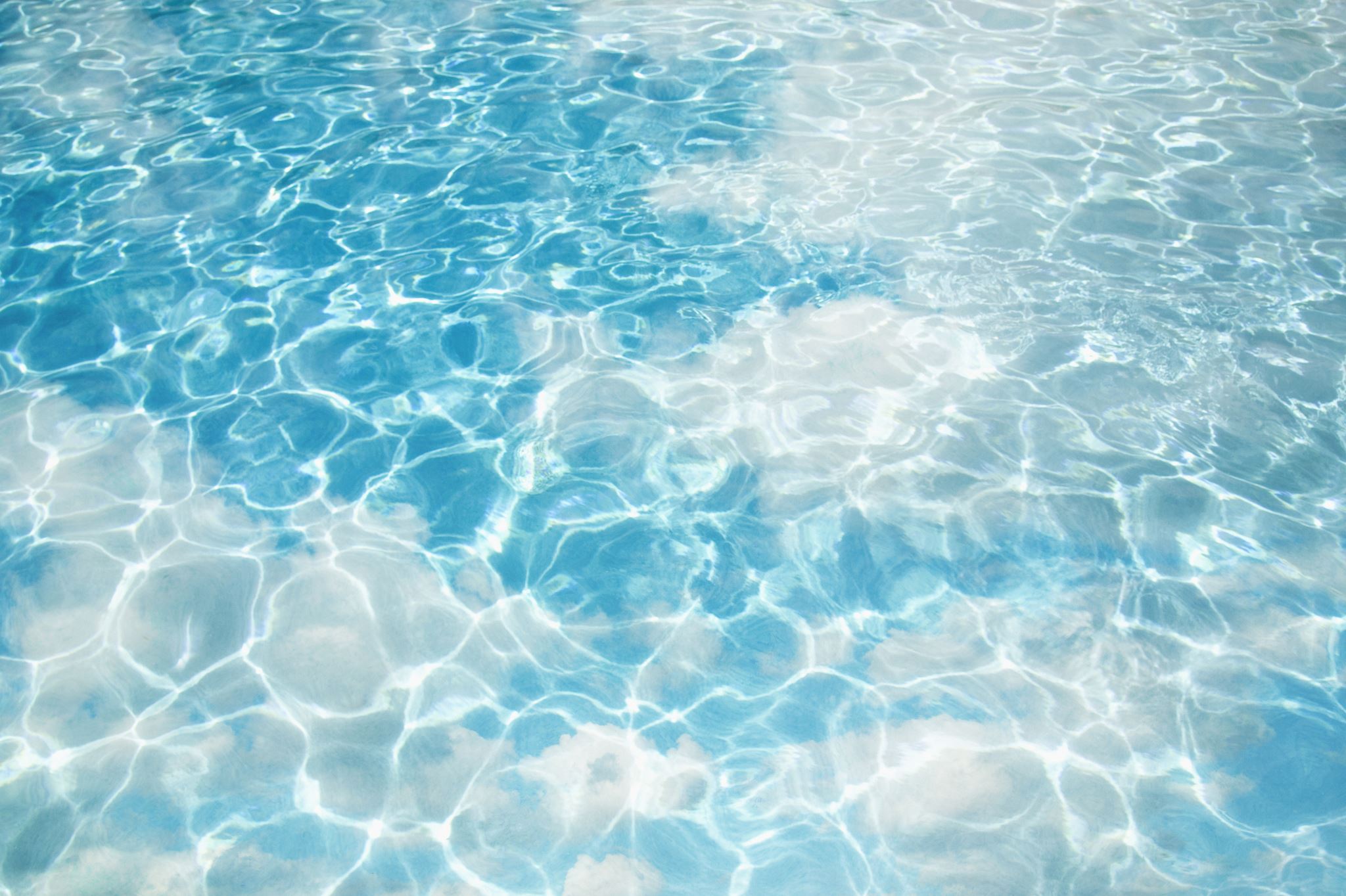 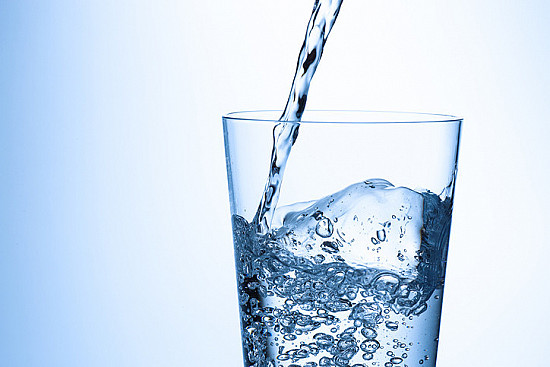 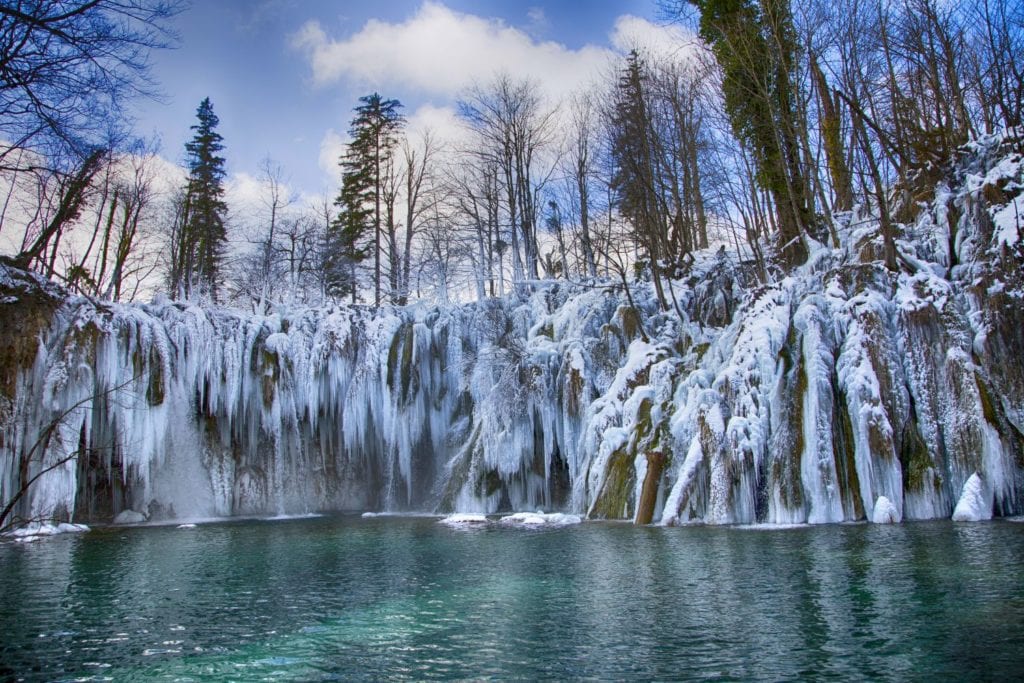 Climate in Croatia
In Croatia we have cold winters with lots of rain and some snow and summers are sunny, warm and dry
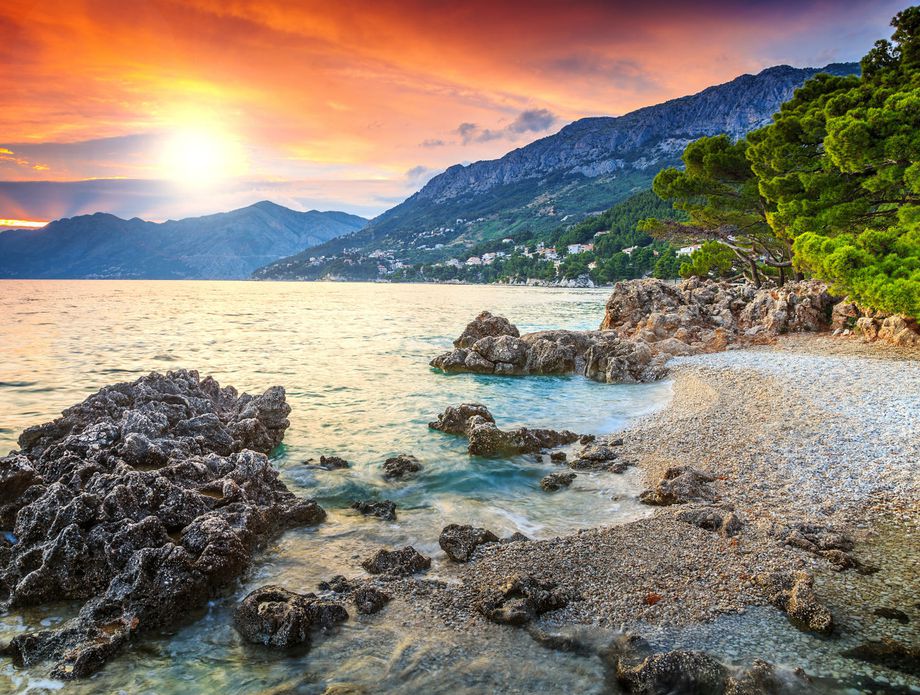 WATER PROBLEMS
PROBLEM SOLUTIONS
OUR SOLUTIONS
With the extra water one part of the water can be used for animals, watering plants and the rest can be stored in water towers and used for agriculture in the summer if there is a drought
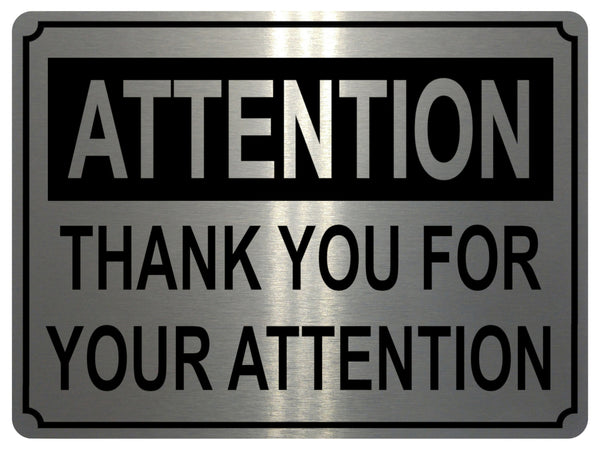